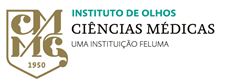 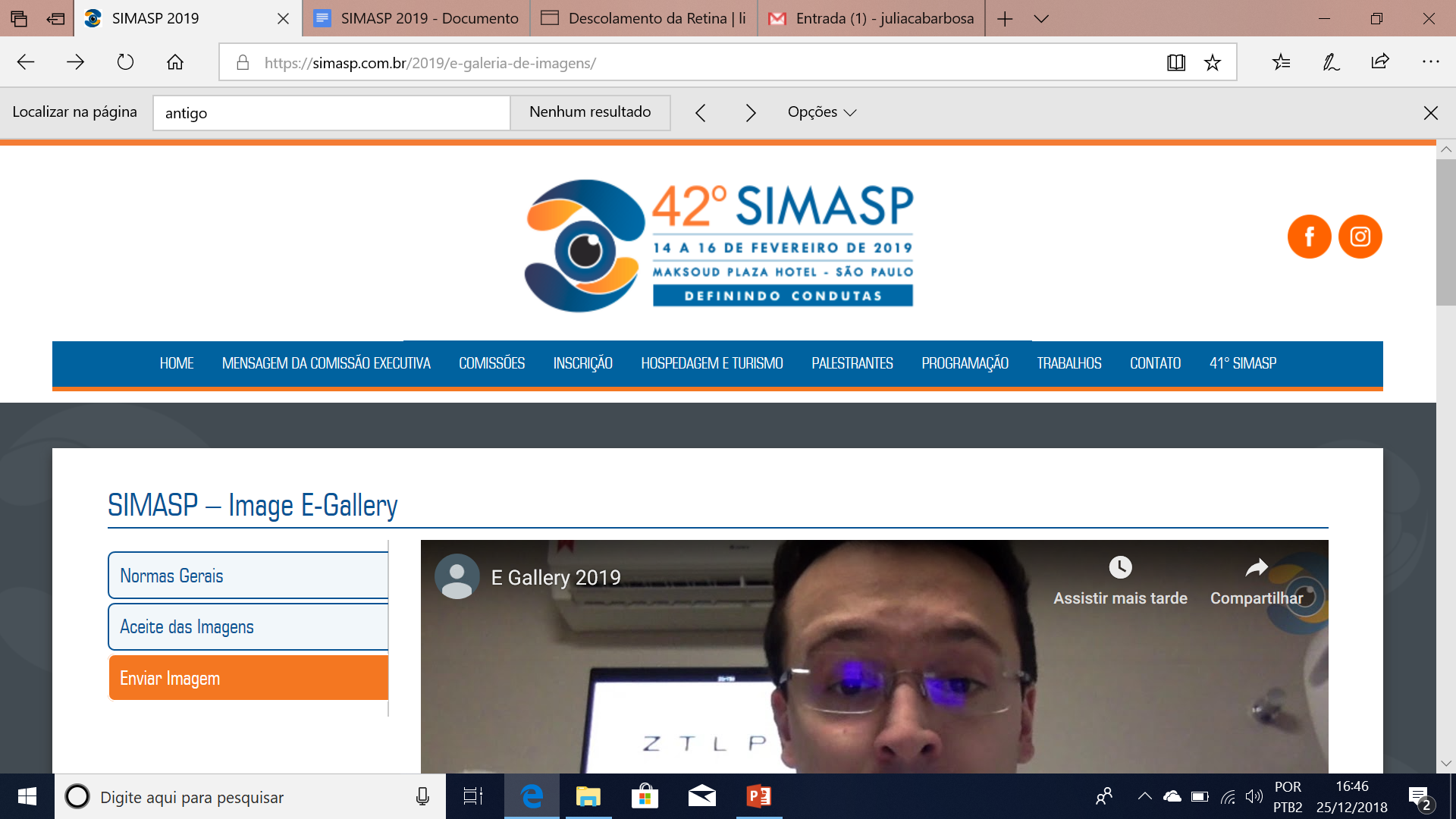 POR UM FIO...


Autor: Marcos Pereira Vianello

Co-autores:  Carolina Serpa Braga, Senice Alvarenga Rodrigues Silva, Frederico de Miranda Cordeiro, Larissa Fouad Ibrahim, Aline Vilani da Silva Rezende

Instituto de Olhos Ciências Médicas (IOCM) – Belo Horizonte/MG


Resumo/ Descritivo:

Subluxação do cristalino com dispersão de pigmento na zônula em paciente com Síndrome de Marfan.


Palvras-chave: zônula, subluxação cristaliniana, Síndrome de Marfan
OD
OE
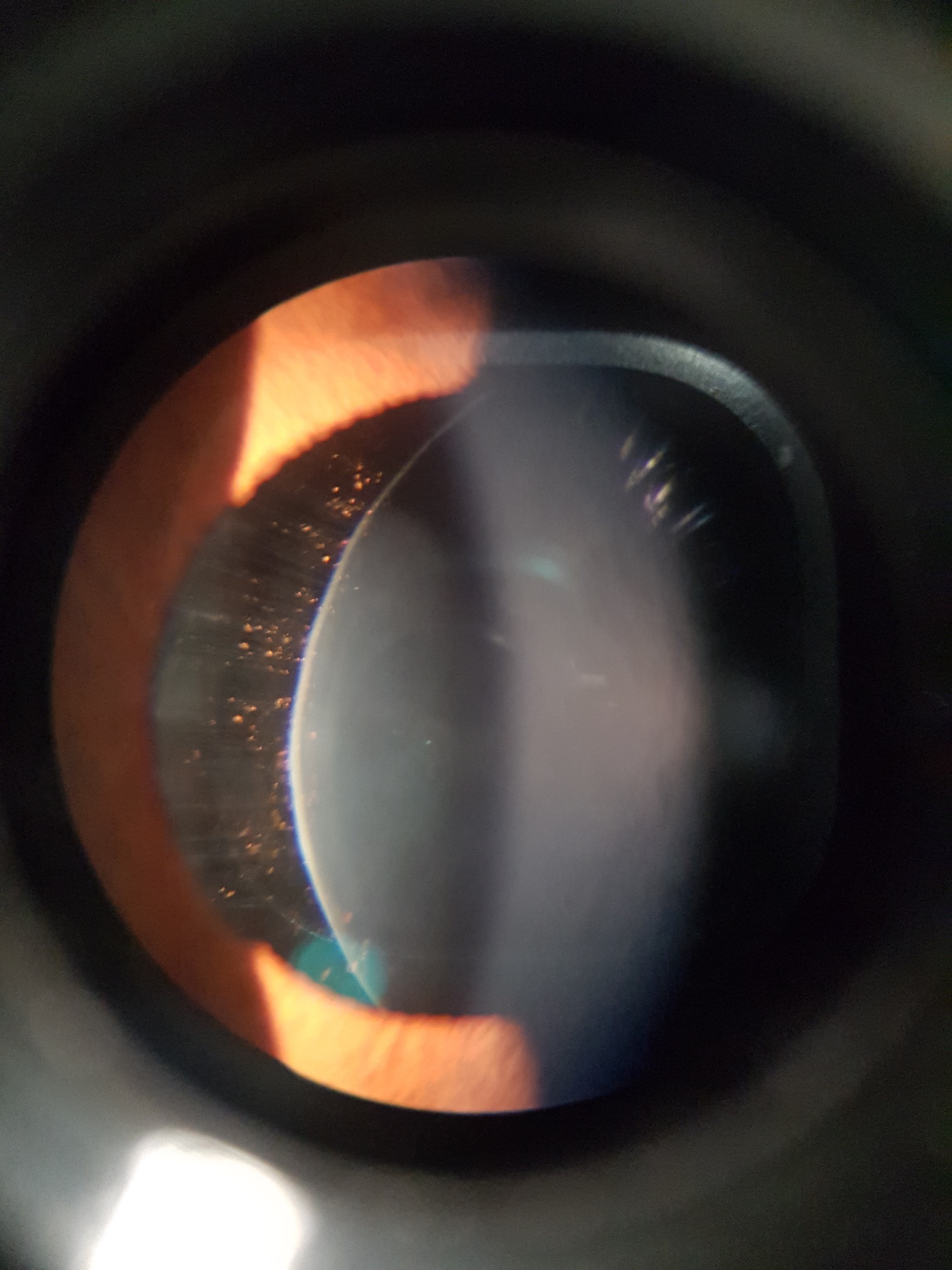